Optimización de procesos
Servicio Siniestros
Hugo Ortiz
Patricia Castro
Antecedentes
En el 2018 Quálitas pago 3500 pérdidas totales promedio por mes. 
El tiempo promedio de pago de una pérdida total fue de 135 días*.
Objetivo
Finanzas
Servicios Siniestros
Operaciones
Jurídico
Reducir el promedio de pago de una pérdida total a 80 días, mediante la optimización de procesos de todas las áreas involucradas.
+7 días
135 días
30 días
31 días
7 días
13 días
5 días
22 días
20 días
Solicitud
grúa
Arrastre
Documentos
Valuación
2° Arrastre
Notificación
Pago
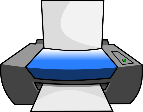 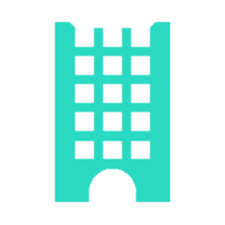 Centralización de pagos
Digitalización
Qcontent
Conectividad en Sistemas
Segmentación Back / Front
Portal Público
Sistema Integral CRM
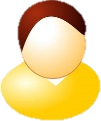 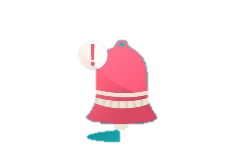 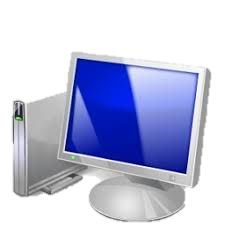 Notificación al cliente y agente.
Principales
 Cambios
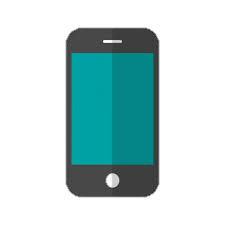 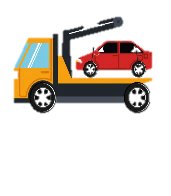 Traslados de salvamentos.
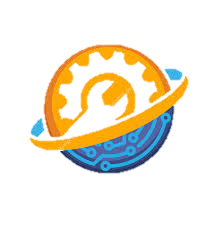 Determinación de PTs por fotos de ajuste.
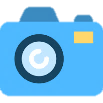 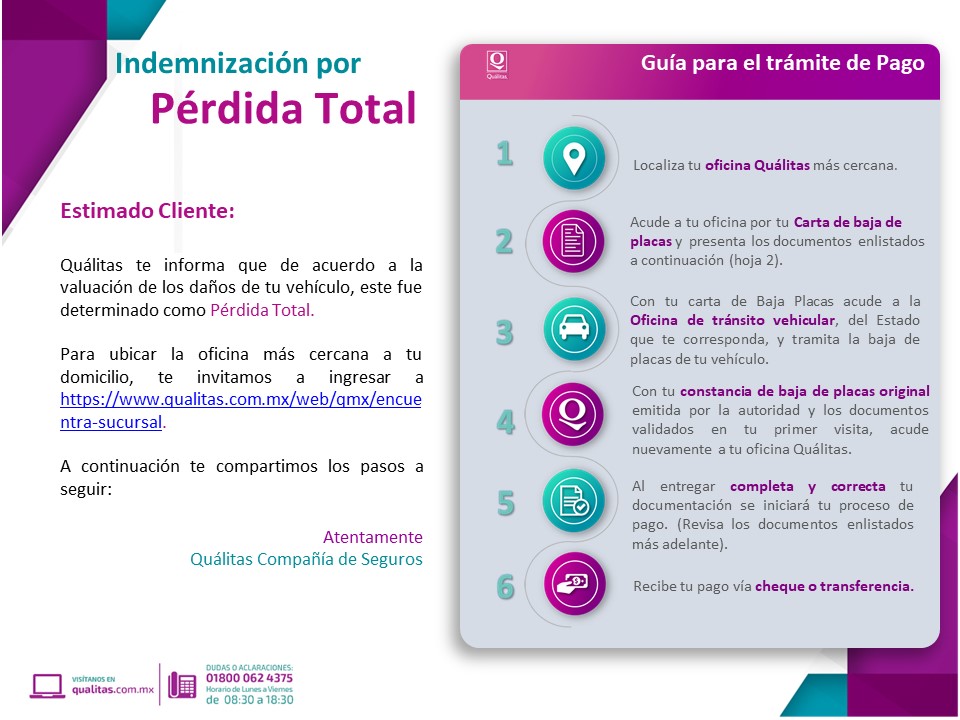 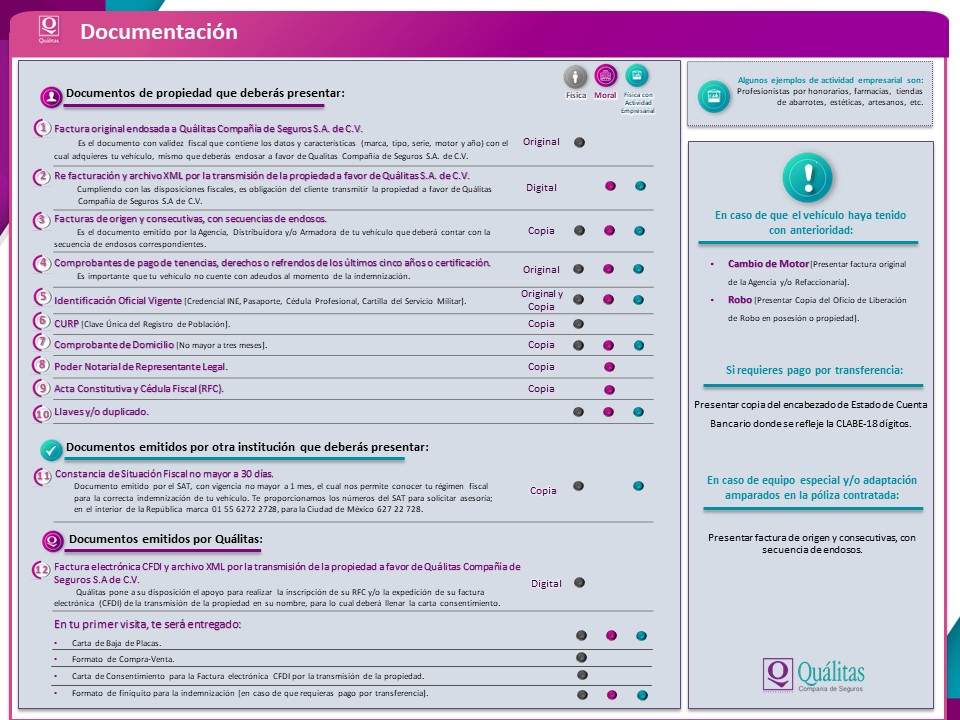 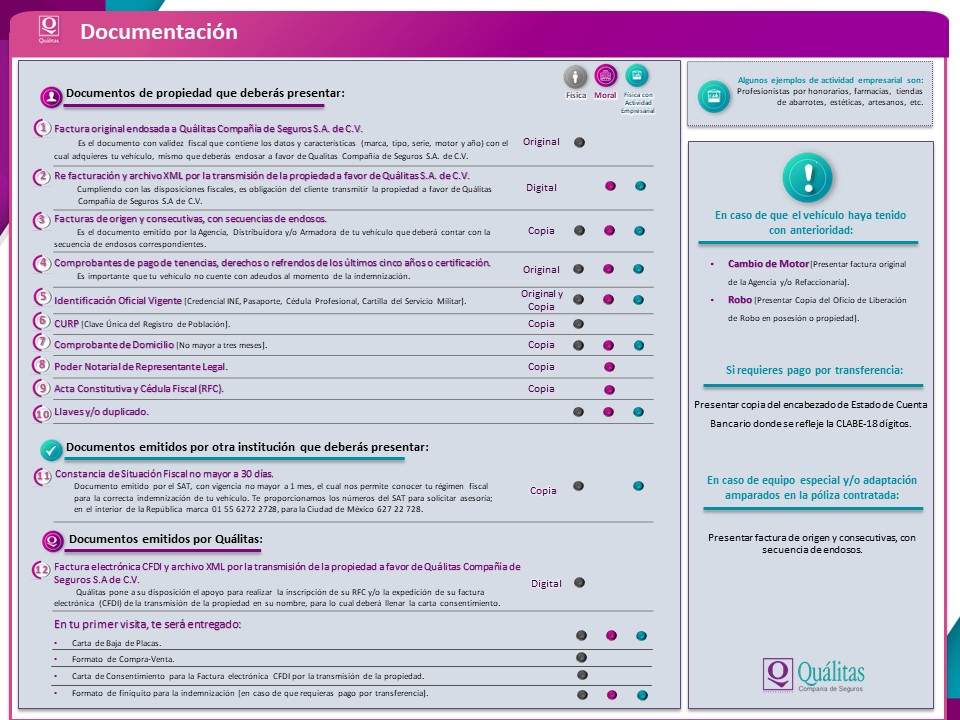 Beneficios
Notificación oportuna y automática.
Homologación de criterios y aplicación heterogénea de políticas.
Supervisión centralizada de tiempos de atención.
Mesa atención de gestoría en CDMX, Guadalajara y Monterrey.
Disminución en tiempos de pago.
Sistema de gestión para medición de productividad.
Disminución de errores en revisión de documentos.
Aprovechamiento de economías de escala.
Decisiones de solución ágiles y oportunas.
Digitalización de documentación en Qcontent.
Garantizar documentación completa por las oficinas de servicio a nivel nacional.
Digitalización de expedientes en Qcontent.
Plantillas con información homologada a nivel nacional para el pago de pérdidas totales.
Liberación del Portal Público
Calendario de Centralización para revisión de pérdidas totales a nivel nacional.
Traslados de Salvamentos por coordinaciones de siniestros.
Reingeniería CRM de atención a clientes.
Ajustes y control
FINAL
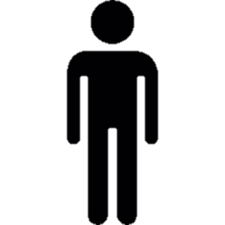 JUN
JUL
AGO
MAY
SEP
DIC
OCT
NOV
Revisión y trámite de PTs por equipos centralizados. (CDMX, GDL, MTY)
Notificación al cliente de forma automático con requisitos por tipo de siniestro y tipo de vehículo.
Determinación inmediata de pérdidas totales con fotografías de ajuste.
Administración regional por coordinaciones administrativas.
Cronograma 2019
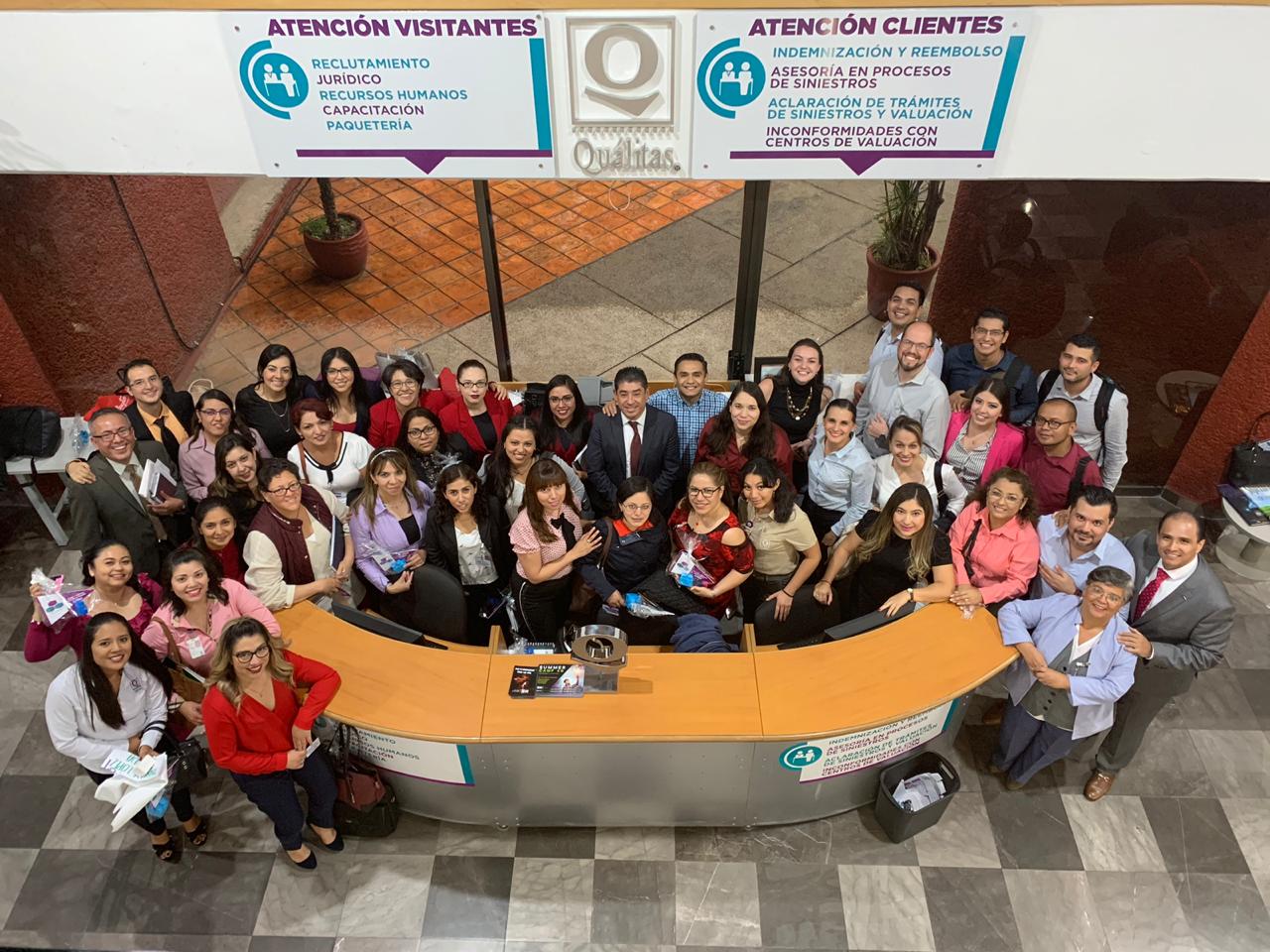 Regionalización Coordinaciones Administrativas
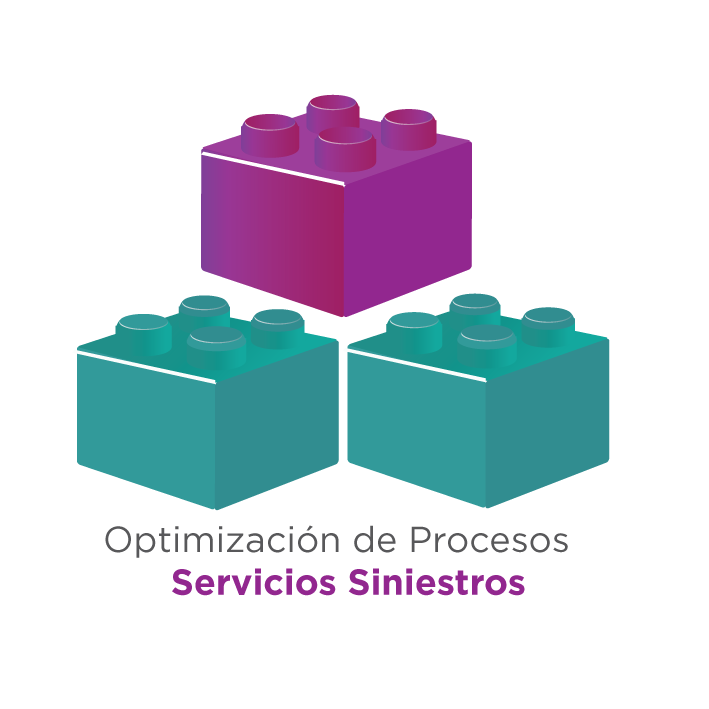 Homologación de procesos y criterios en las distintas oficinas de atención a clientes.
Brindar soluciones ágiles y oportunas.
Supervisión y apoyo a las oficinas sub-plazas.
Aumentar productividad en trámites de pagos de daños y reembolsos.
Reducción de reprocesos y % de rechazos en trámites.
Capacitación y asesoría constante.
Abanico de opciones
Costos fijos por tipo de trámite.
Gestoría
Depreciación
Pago de daños/
Pt sin sesión
En casos aplicables.
SOLUCIONES EN SUPERVISIÓN Y AUTORIZACIÓN DE COORDINACION ADMINISTRATIVA